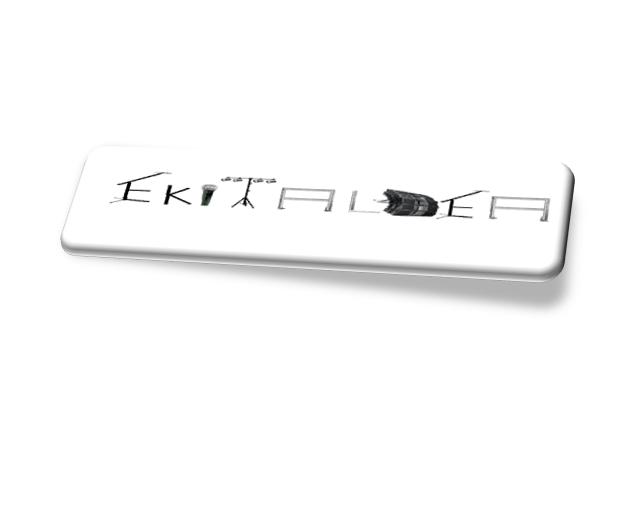 Aritz Alba
Urtzi Penilla
David Rodeiro
Unai Madariaga
Egoitz Linaje
ekitaldea@gmail.com
Nortzuk gara?
Guk ibar ezkerrako bost ikasle gara eta guk ekitaldiak antolatzen eta prestatzen ditugu. Guk materiala eta teknikari espezializatuak ditugu. Eta Bezeroaren poztasuna da gure helburua.

Guk ekitaldi bakoitzera egokitzen gara bezeroaren eskaeretara . Enpresan Dj propioa dugu eta edozein produktu era erraz batean lor dezakegu.

Gure kalitatea gure esperientzian  oinarrituta dago.
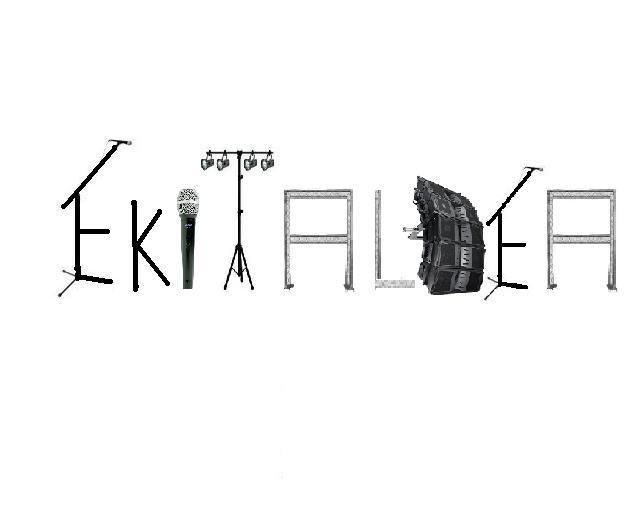 ekitaldea@gmail.com
Gure zerbitzuak
Eskontzak 
Karpak girotzea

      Urtebetetzeak
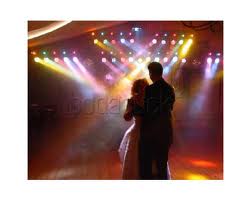 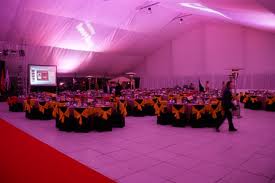 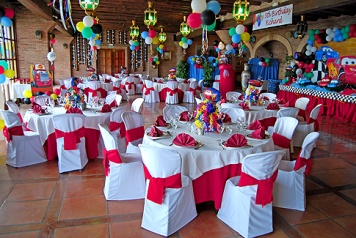 ekitaldea@gmail.com
Txikientzako parkeak
 Jaunartzeak 

Konbentzioak
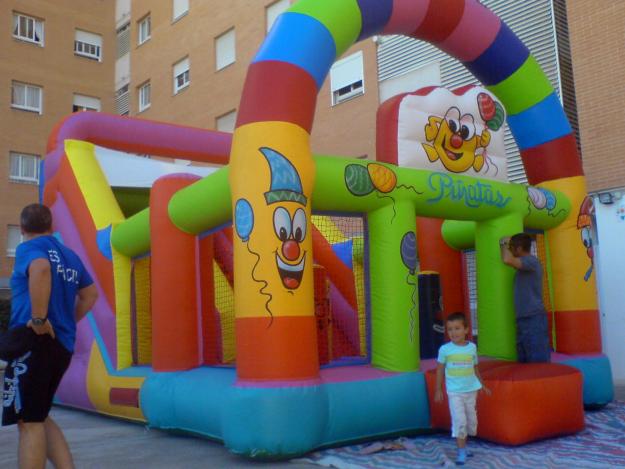 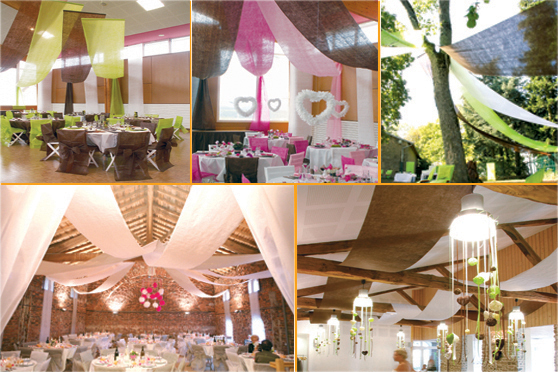 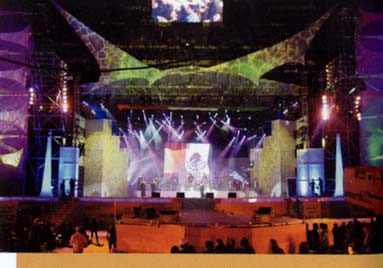 ekitaldea@gmail.com
Gure bezeroak
Eskolak 
Udaletxeak

      Partikularrak
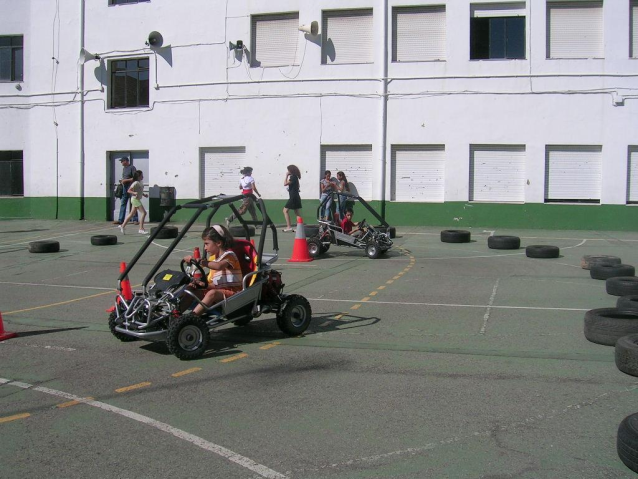 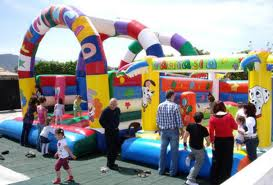 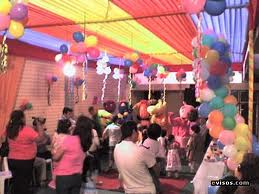 ekitaldea@gmail.com
Gure esperientzia
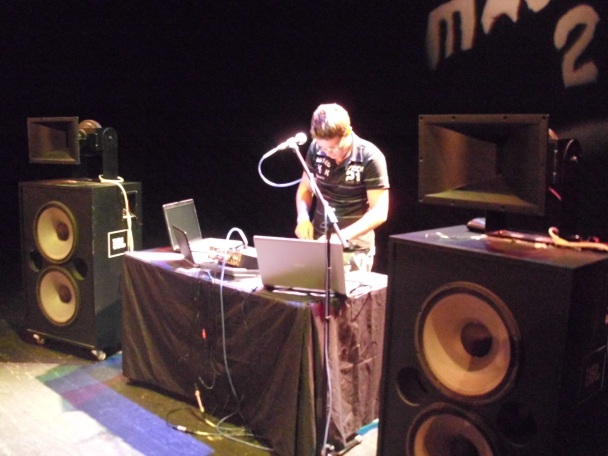 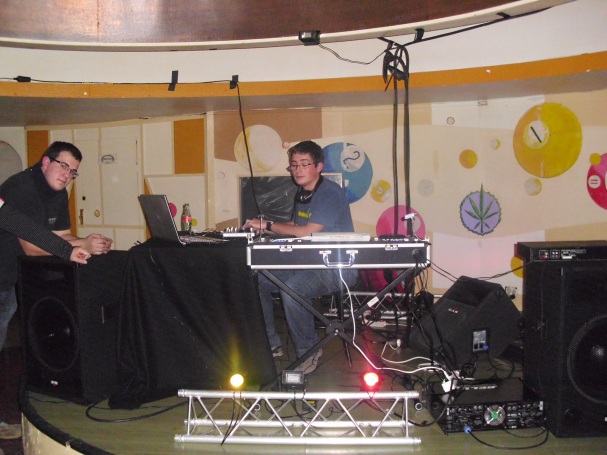 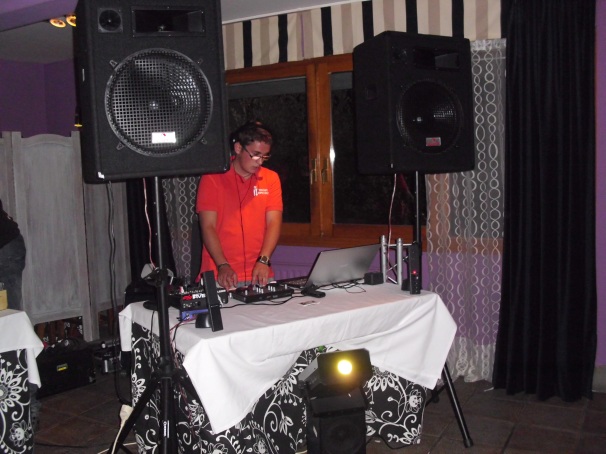 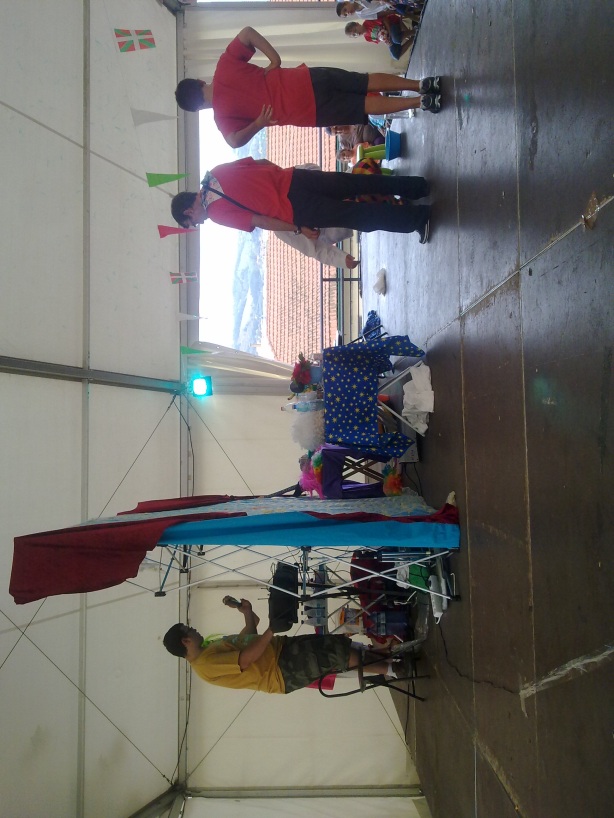 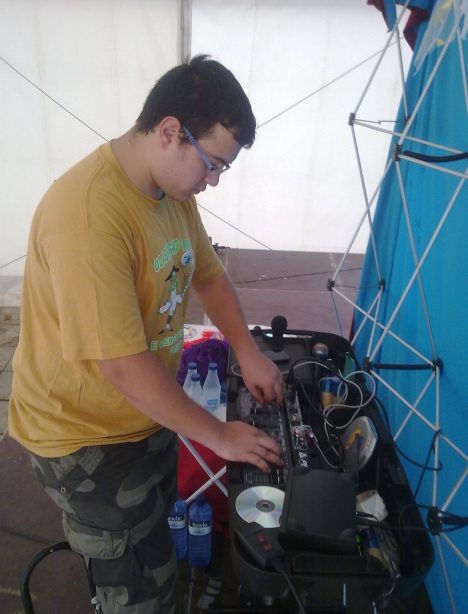 ekitaldea@gmail.com
KONTAKTUA
EKITALDEA:
E-POSTA : ekitaldea@gmail.com	 Telefonoa: 622112901


Bezeroaren poztasuna da gure helburua !
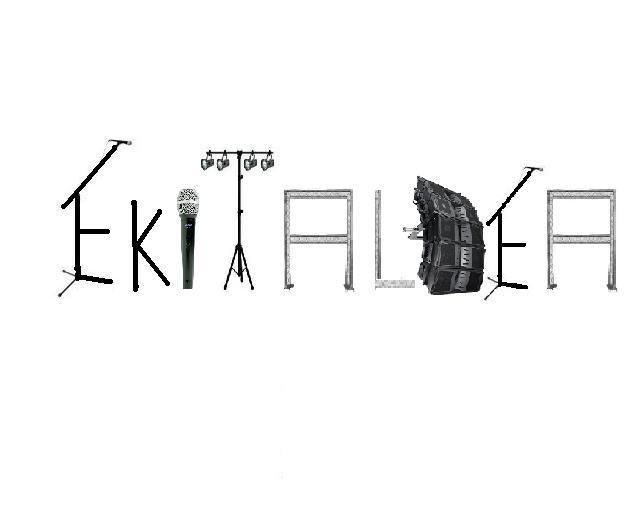